Mrs T’s Weekly challenge
Let’s make music
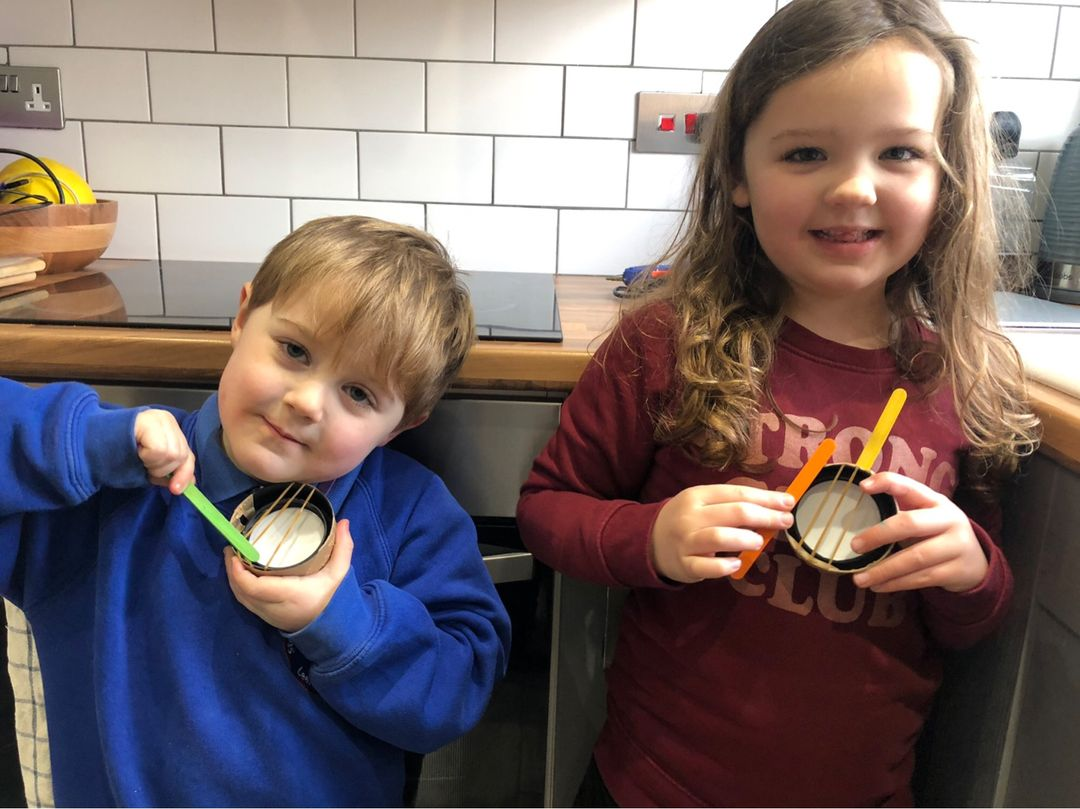 Mini violins from brother and sister.  Brother even managed to get his under his chin.
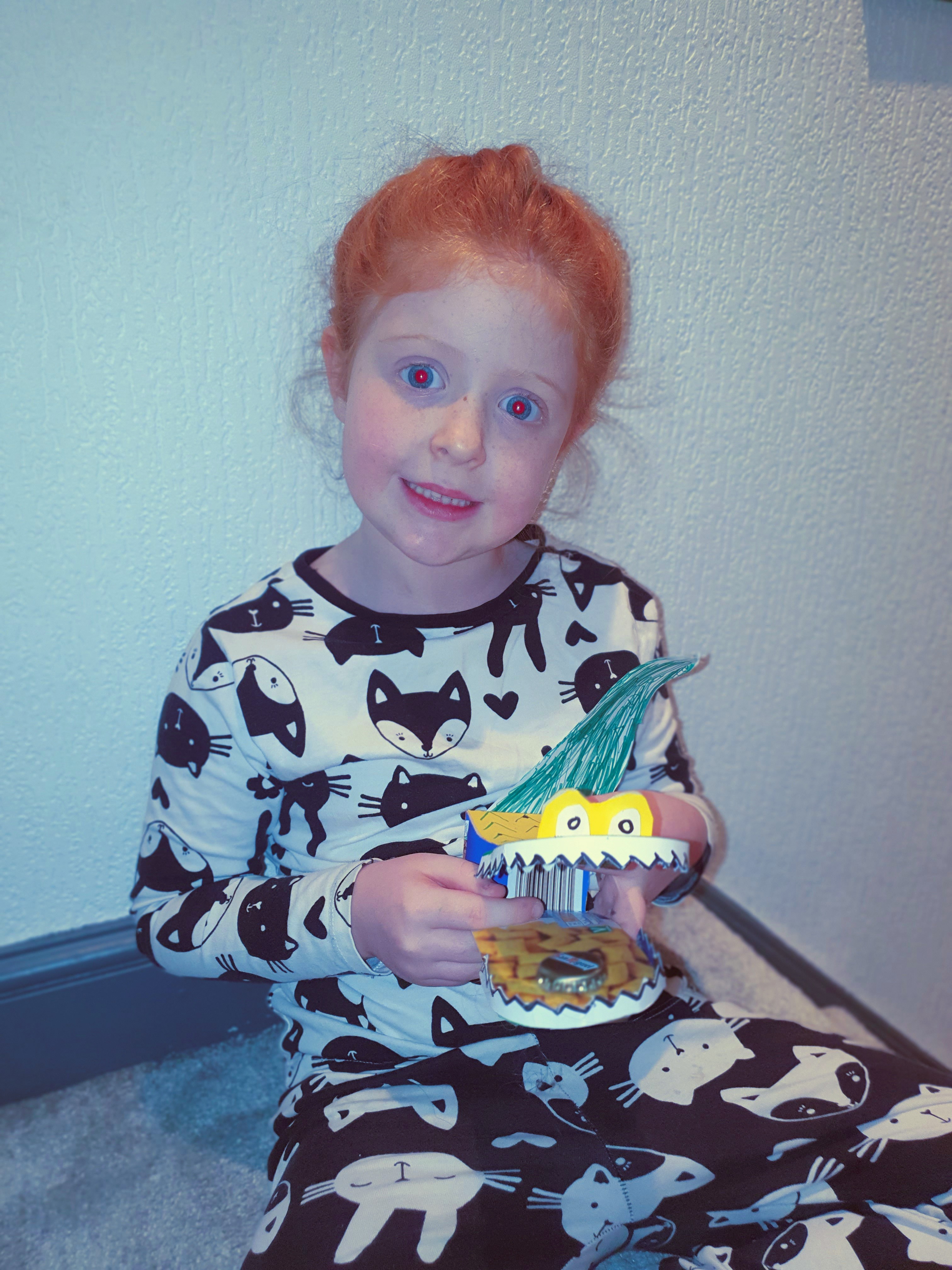 Crocodile Castanets.  Brilliant.
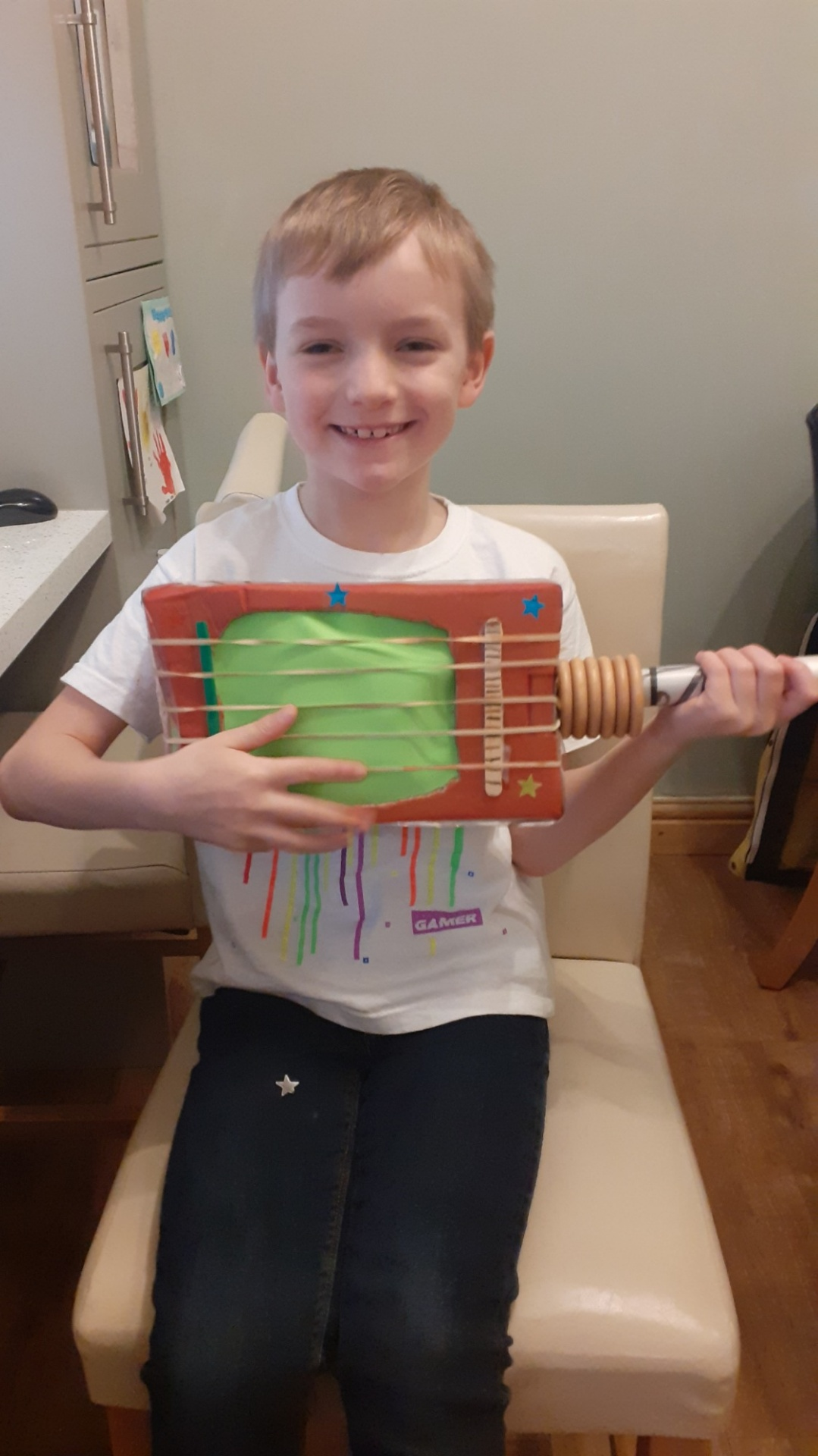 Look at that guitar.  It’s amazing.
Well done to all our little musicians.